Gestão de Empreendimentos – TE
Unidades Recuperadoras – UR
11 de março de 2021
URs| Um novo Rio Pinheiros em 2022
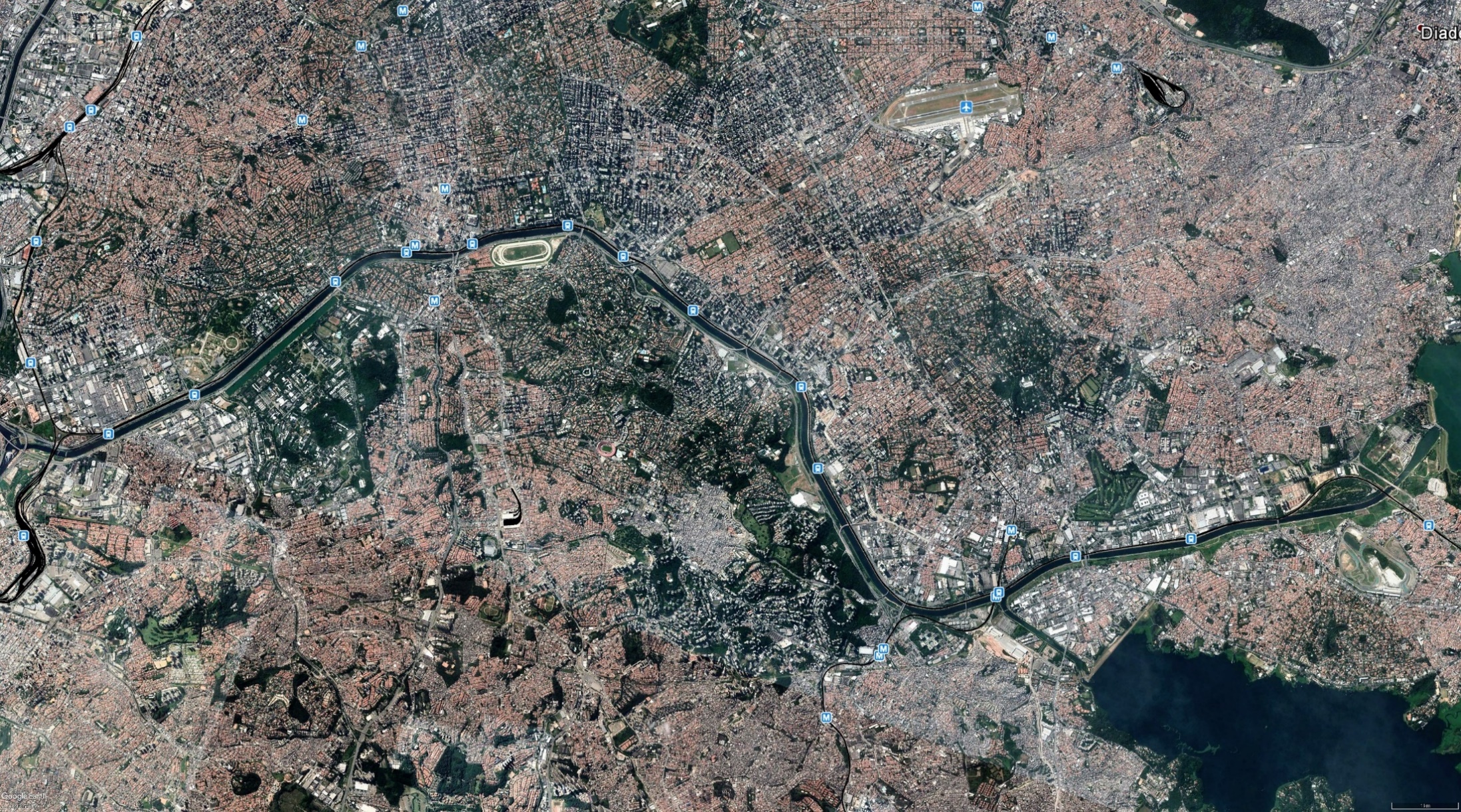 Programa Novo Rio Pinheiros - NRP

Objetivo: Devolver o Rio Pinheiros limpo para a população até 2022
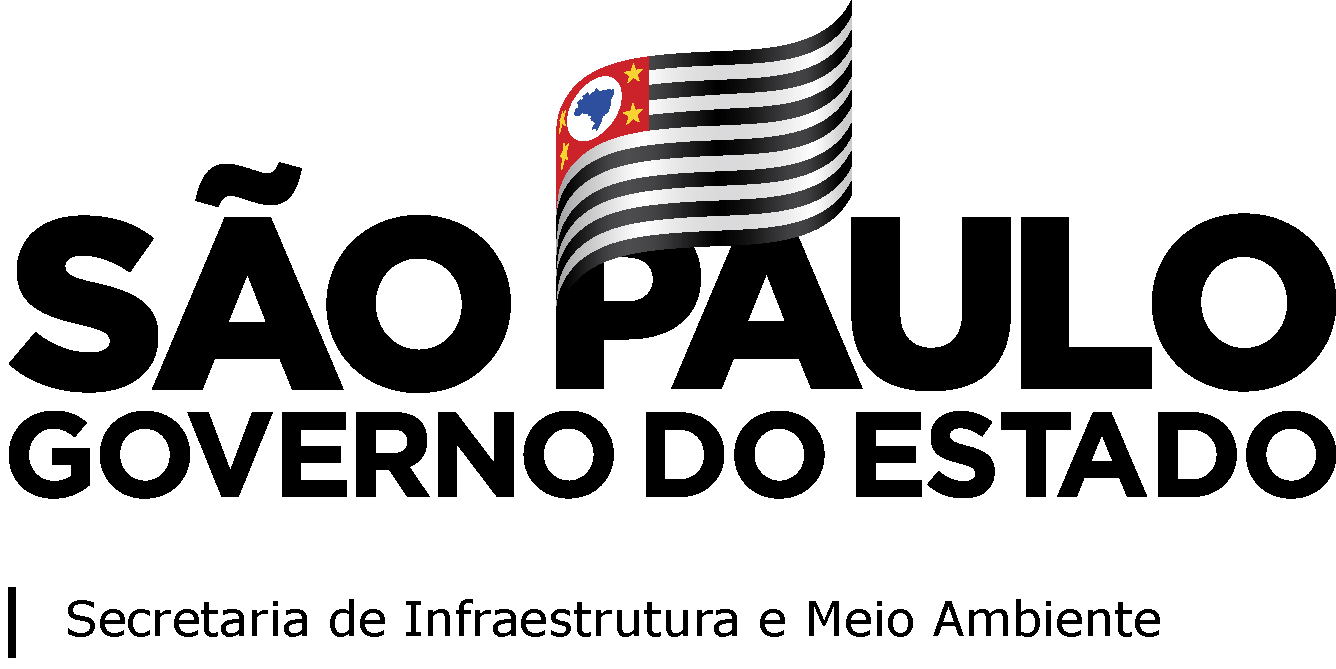 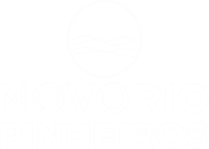 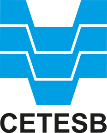 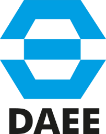 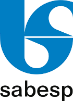 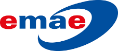 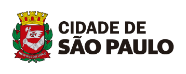 ~ 297,000  PEOPLE LIVING IN ILLEGAL SETTLEMENTS
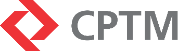 EIXO COMUNICAÇÃO
EIXO RESÍDUOS
EIXO REVITALIZAÇÃO
EIXO MANUTENÇÃO
EIXO SANEAMENTO
TRATAMENTO DA ÁGUA DOS AFLUENTES
COLETA E DESTINAÇÃO DOS RESÍDUOS SÓLIDOS
COMUNICAÇÃO
REVITALIZAÇÃO DAS MARGENS
DESASSOREAMENTO
E AÇÕES
COMUNICAÇÃO E EDUCAÇÃO AMBIENTAL
COMPLEXO USINA SÃO PAULO
COLETA E DESTINAÇÃO DOS RESÍDUOS SÓLIDOS
COMPLEMENTAÇÃO DOS COLETORES TRONCO
DESASSOREAMENTO
DESATERRO DE 3 BOTAS FORAS
PARQUE PINHEIROS
IMPLANTAÇÃO DE UNIDADES RECUPERADORAS DA QUALIDADE DAS ÁGUAS - URs
AMPLIAÇÃO E INTEGRAÇÃO DAS CICLOVIAS
REMOÇÃO DE PERNILONGOS
RECUPERAÇÃO DE TALUDES
URs| Ações da Sabesp
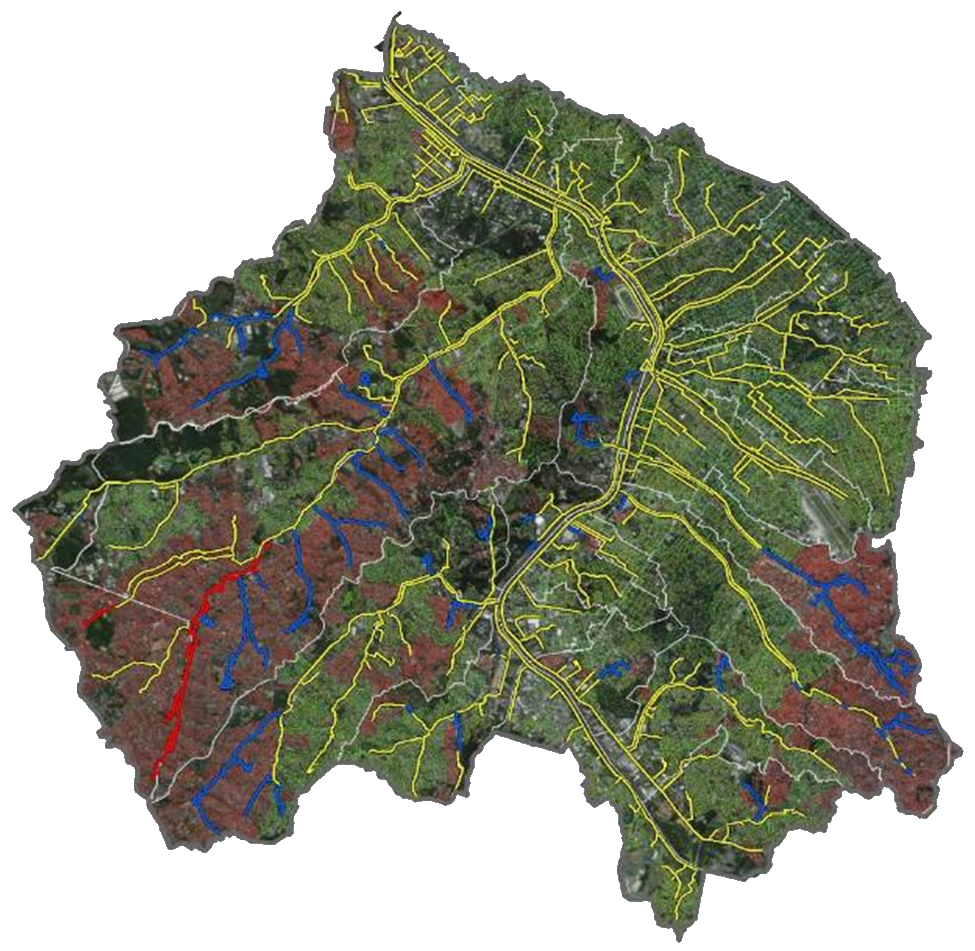 3,3 milhões de habitantes

1,45 milhão economias água
7.400 L/s esgoto gerado

1,30 milhão economias esgoto coletado
6.700 L/s esgoto coletado

800 mil economias esgoto tratado
4.600 L/s esgoto Tratado
Intervenções em andamento

16 Contratos (13 por perfomance) em execução – Previsão de conclusão das obras entre fev/2021 e abr/2022
E as áreas informais?
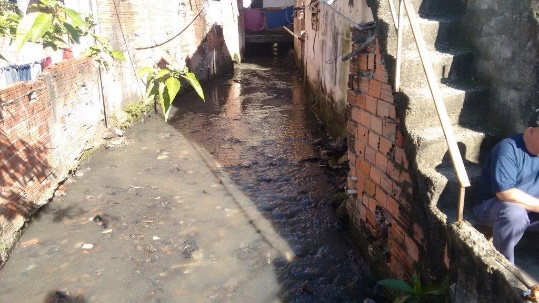 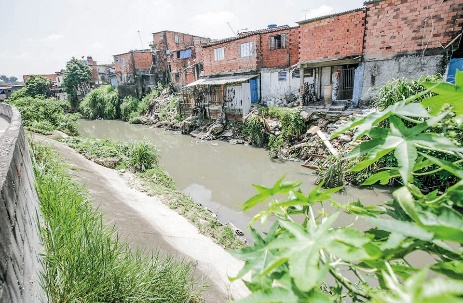 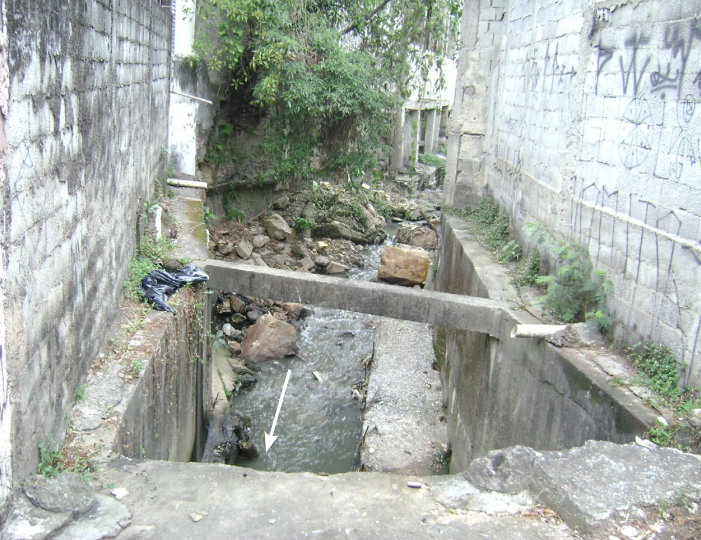 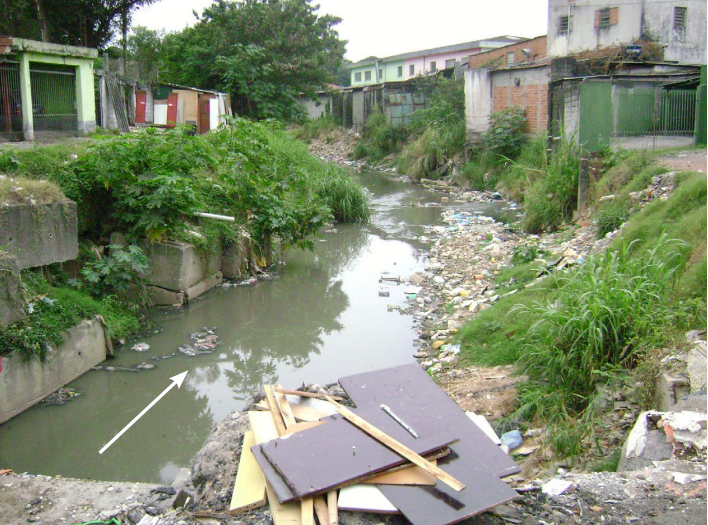 COLETORES
Executado
DESAFIO

Encaminhar + 2.800 L/s 
de esgoto para tratamento
Em execução
A executar
REDES
Rede Coletora Existente
Rede Coletora conectada à ETE Barueri
NRP| Estamos tentando, mas…
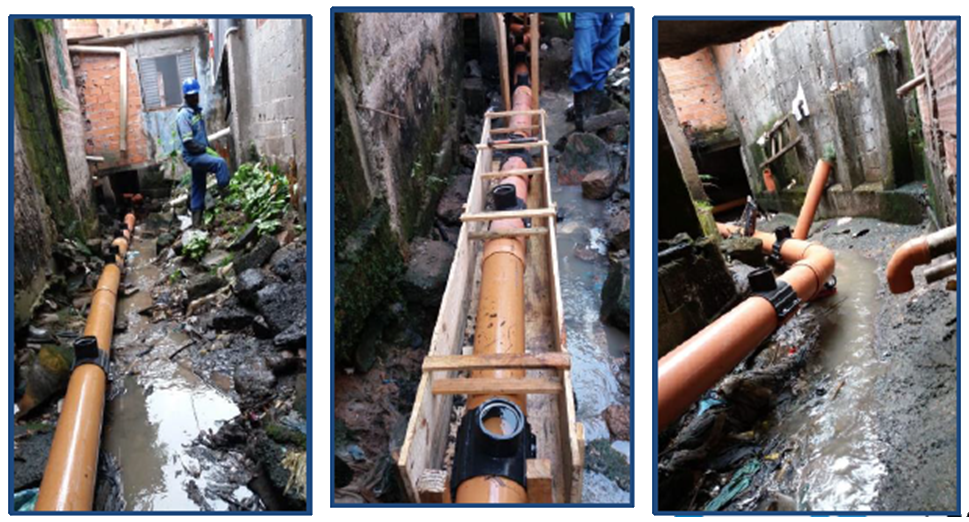 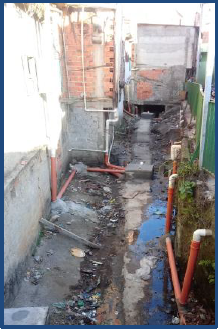 É suficiente para despoluir o rio Pinheiros até 2022?
URs| Contextualização
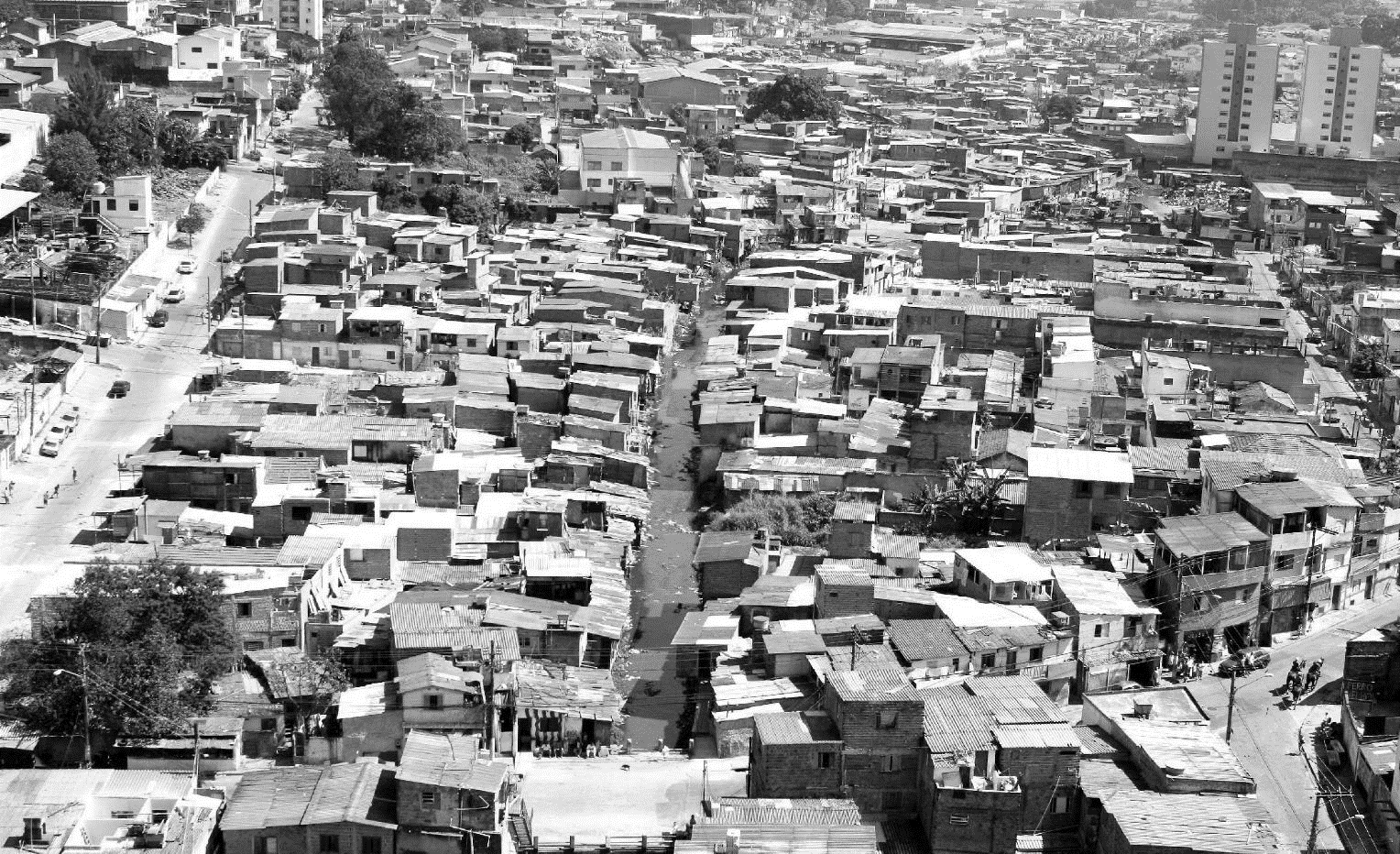 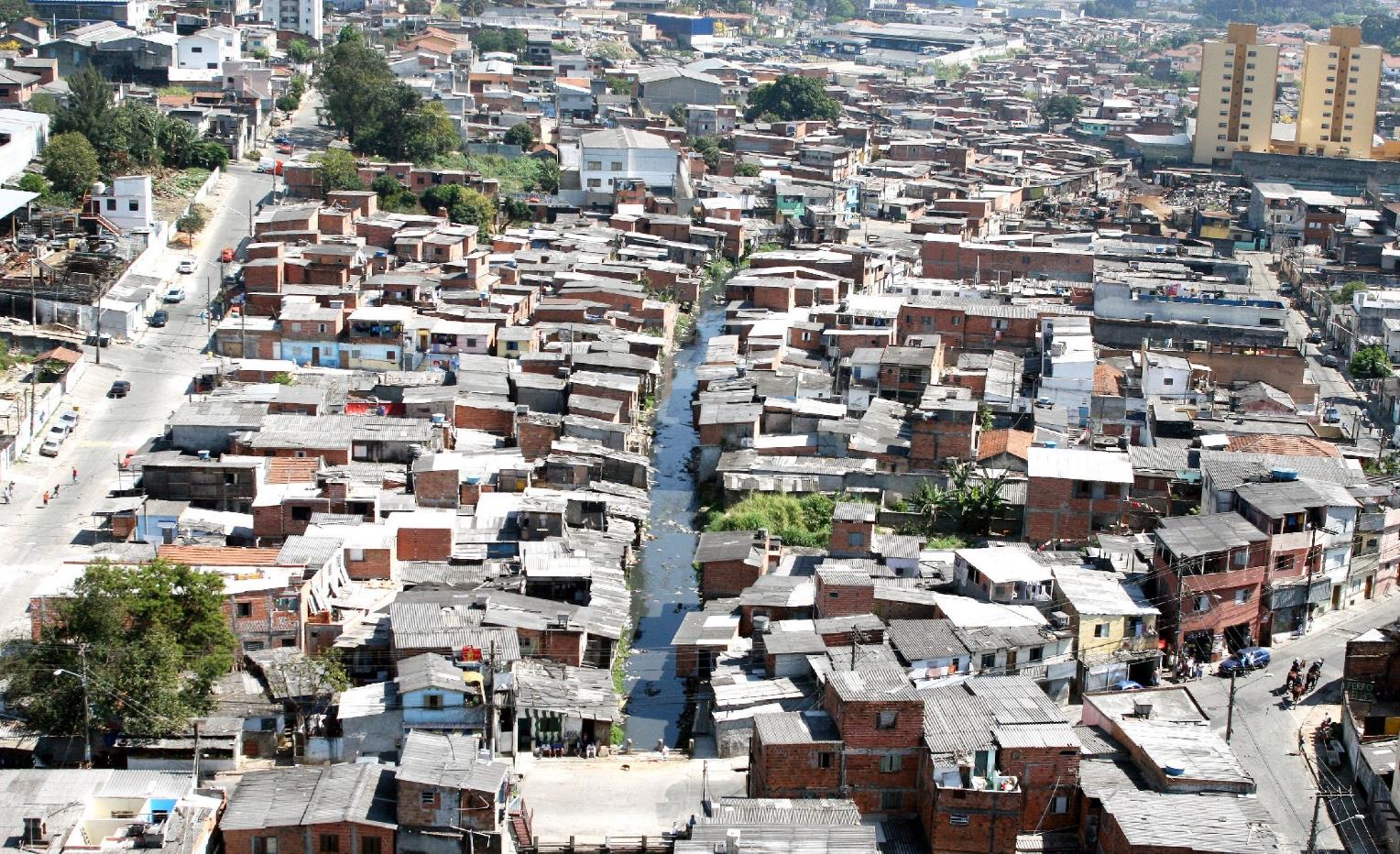 Apesar de todos os esforços da Sabesp, ainda há esgoto não coletável sendo despejado nos córregos afluentes do Rio Pinheiros.
URs| O que é uma Unidade Recuperadora?
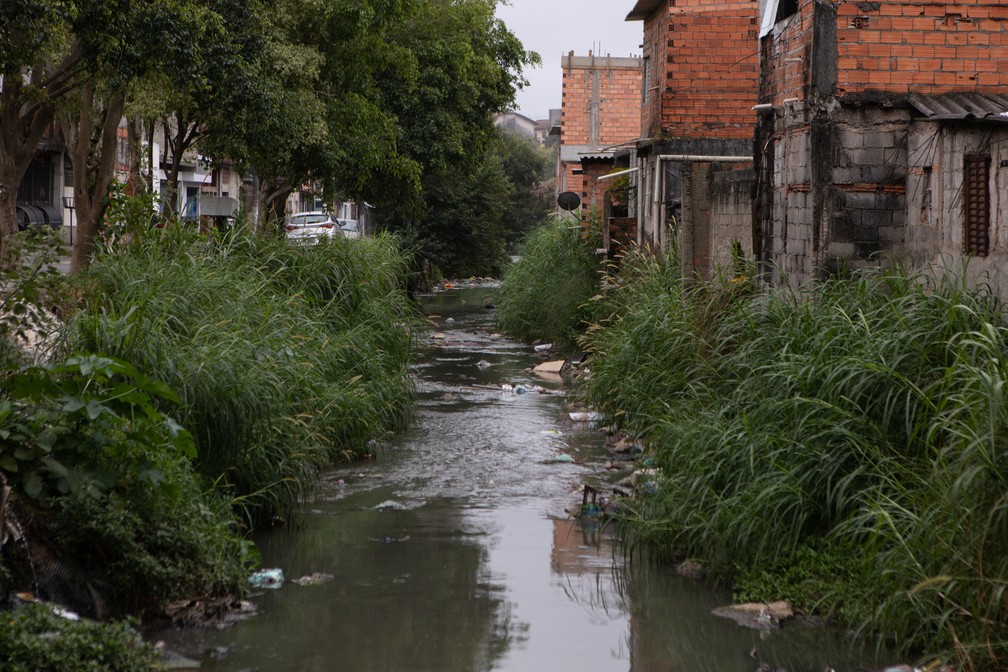 DBO máximo no efluente final de 30 mg/L;
SST máximo no efluente final de 30 mg/L;
OD mínimo no efluente final de 2,0 mg/L.
(–) DBO
UR
?
Captação
(–) SST
Lançamento
(+) OD
Condições finais do efluente suficientes para enquadramento do OD na Resolução CONAMA 357/2005:

Classe 4 (águas que podem ser destinadas à navegação e à harmonia paisagística)
Não é ETE.
Não trata córrego.
URs| Cenários utilizados nas modelagens
Foram construídos 6 cenários de modelagem;
Considerados cenários otimistas, com a instalação de infraestrutura de saneamento nas bacias de interesse;
Cenários tendenciais com a possibilidade de implantação de até 9 URs;
Cenários com as 5 URs e margens de eficiência na remoção do DBO, com impacto final no Rio Pinheiros.
URs| Pontos de interesse
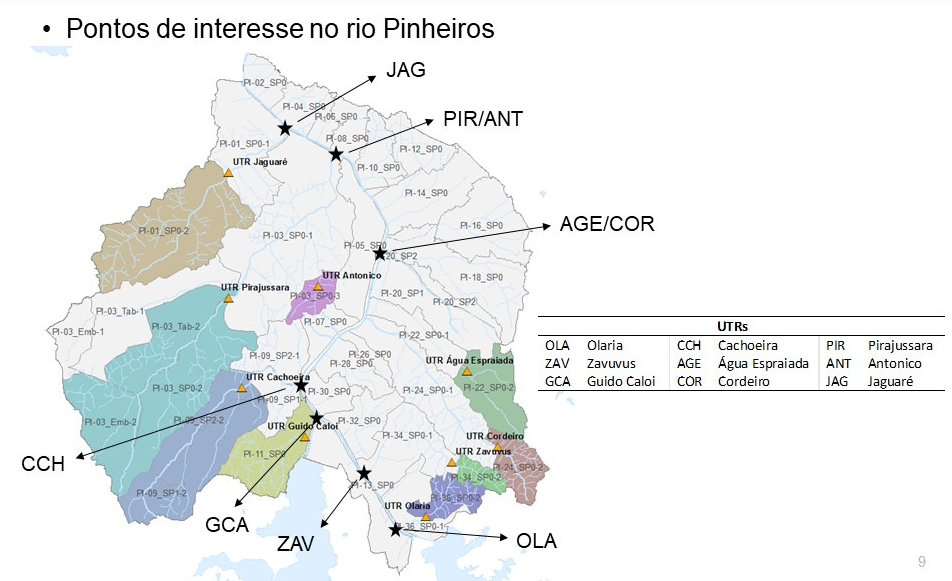 URs| Pontos de interesse para cenários otimizados
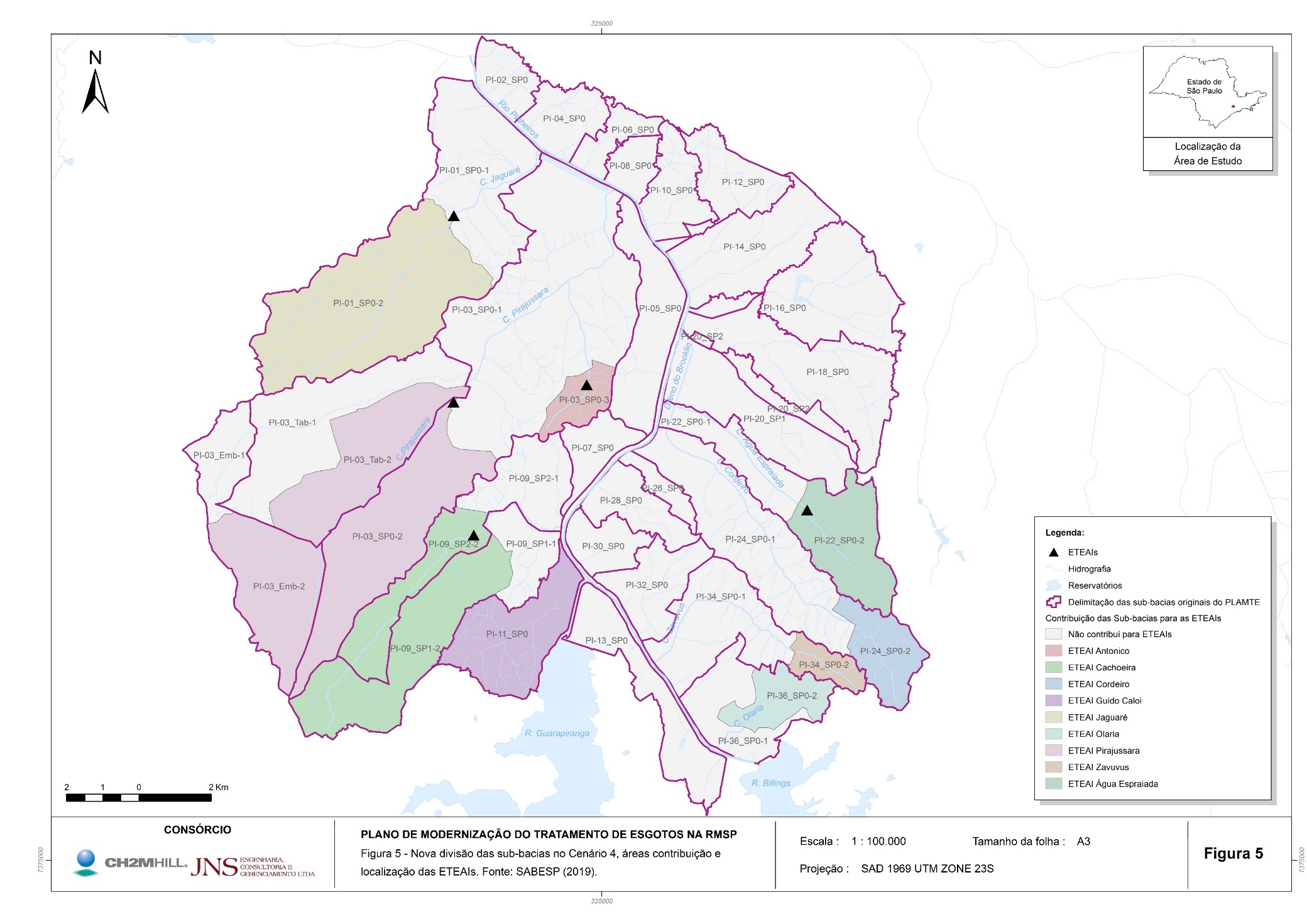 URs e eficiências de remoção
JAG
ANT
AGE
PIR
CCH
URs| Comparação entre os cenários simulados
Esgoto Gerado, Tratado e Não Tratado – Bacia do Pinheiros
URs| Resultados – Cargas (Cenários 1,5 e 6)
Cargas Acumuladas de DBO ao longo do rio Pinheiros
AGE/COR
PIR/ANT
0%

83%

17%
Retiro
JAG
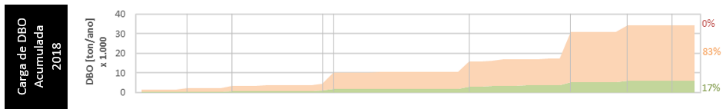 CCH
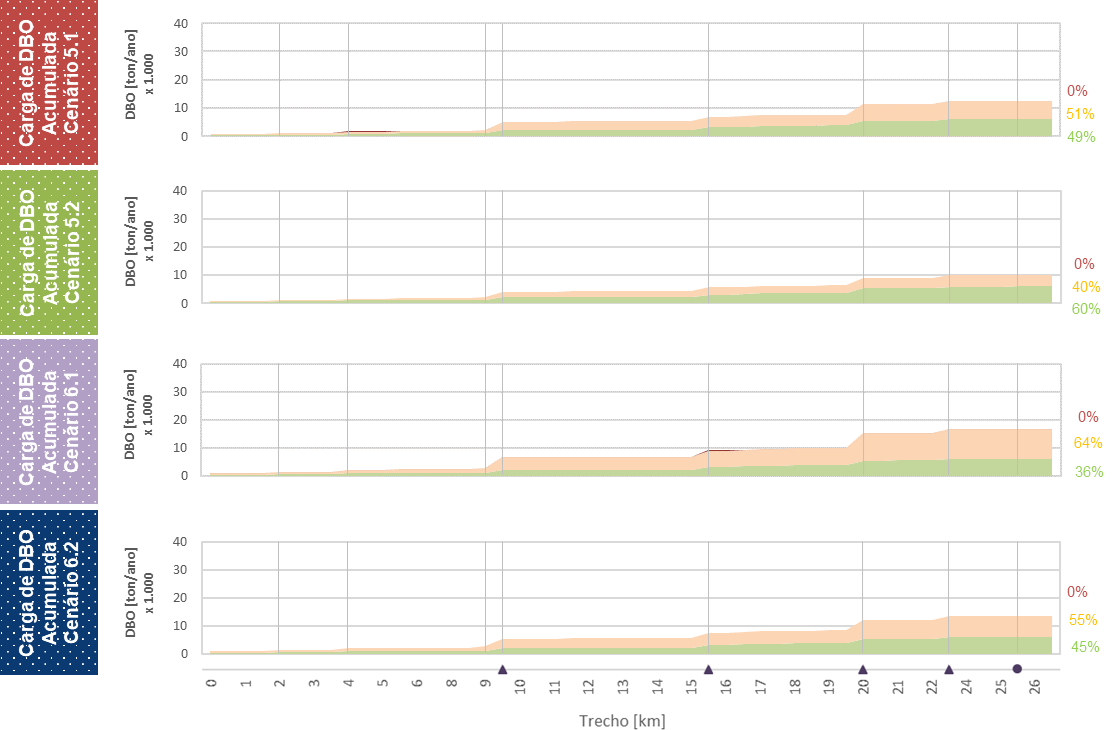 0%
51%

49%
0%
40%

60%
0%
64%

36%
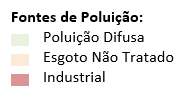 0%
55%

45%
URs| Localização das URs
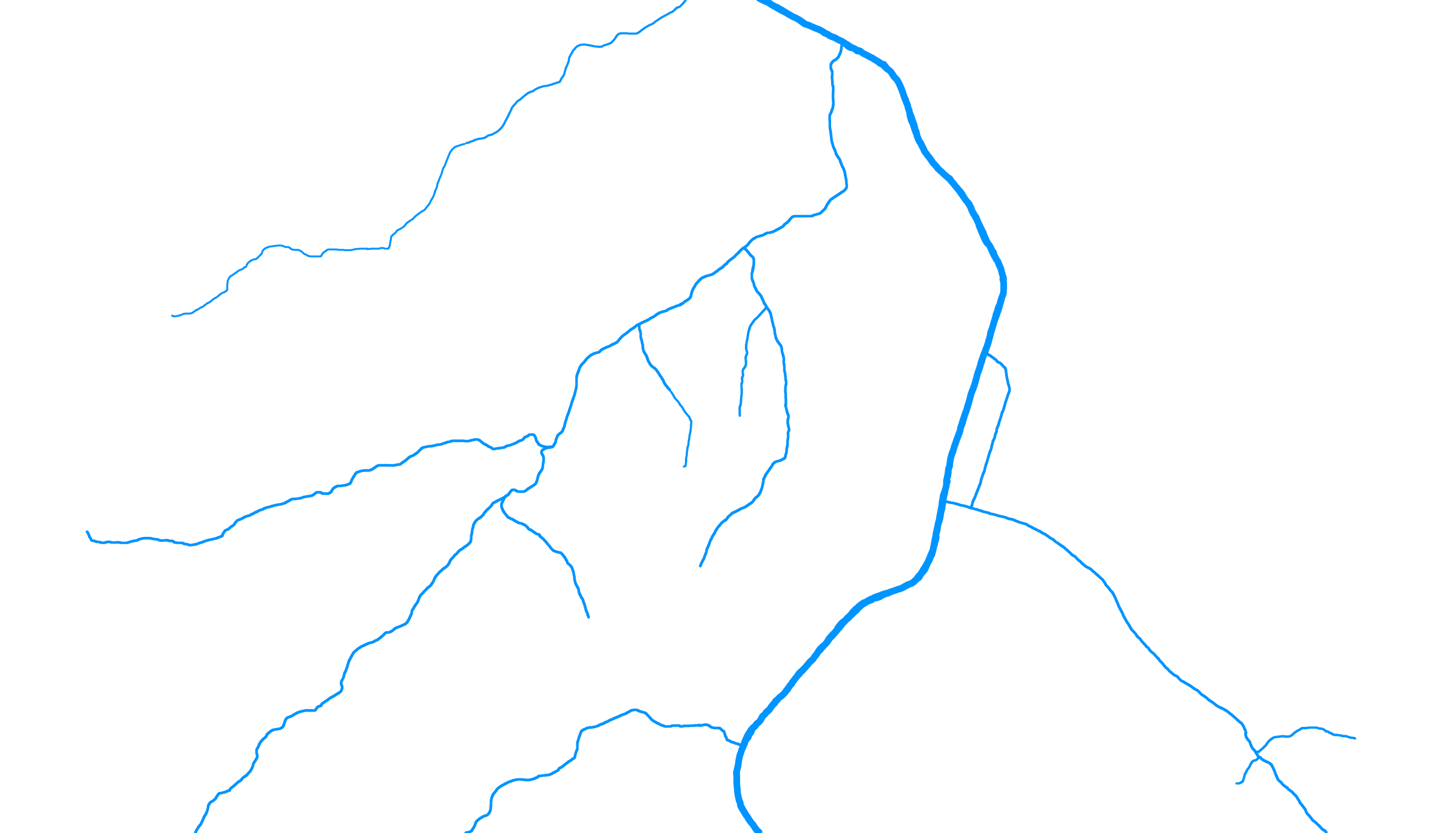 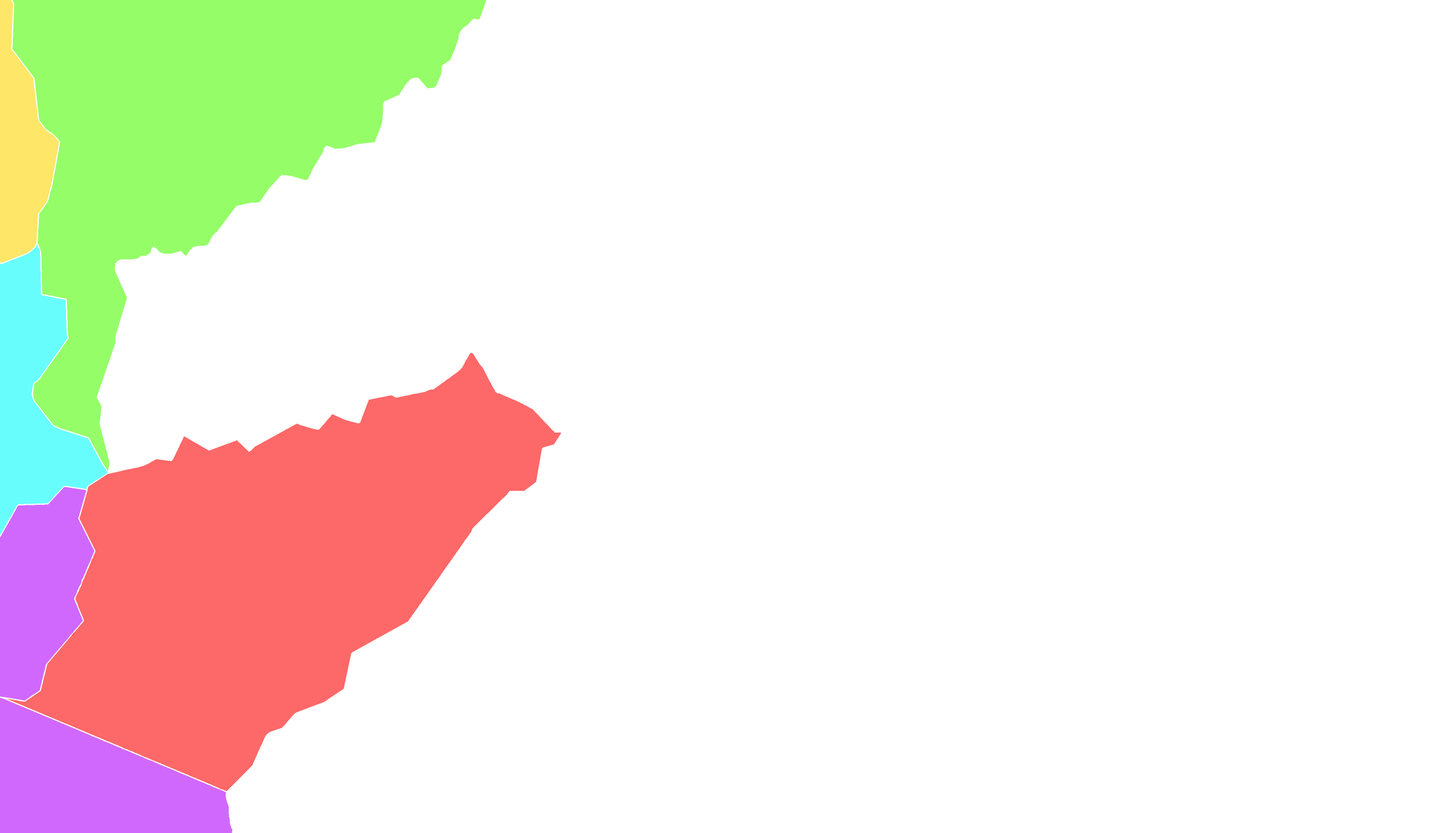 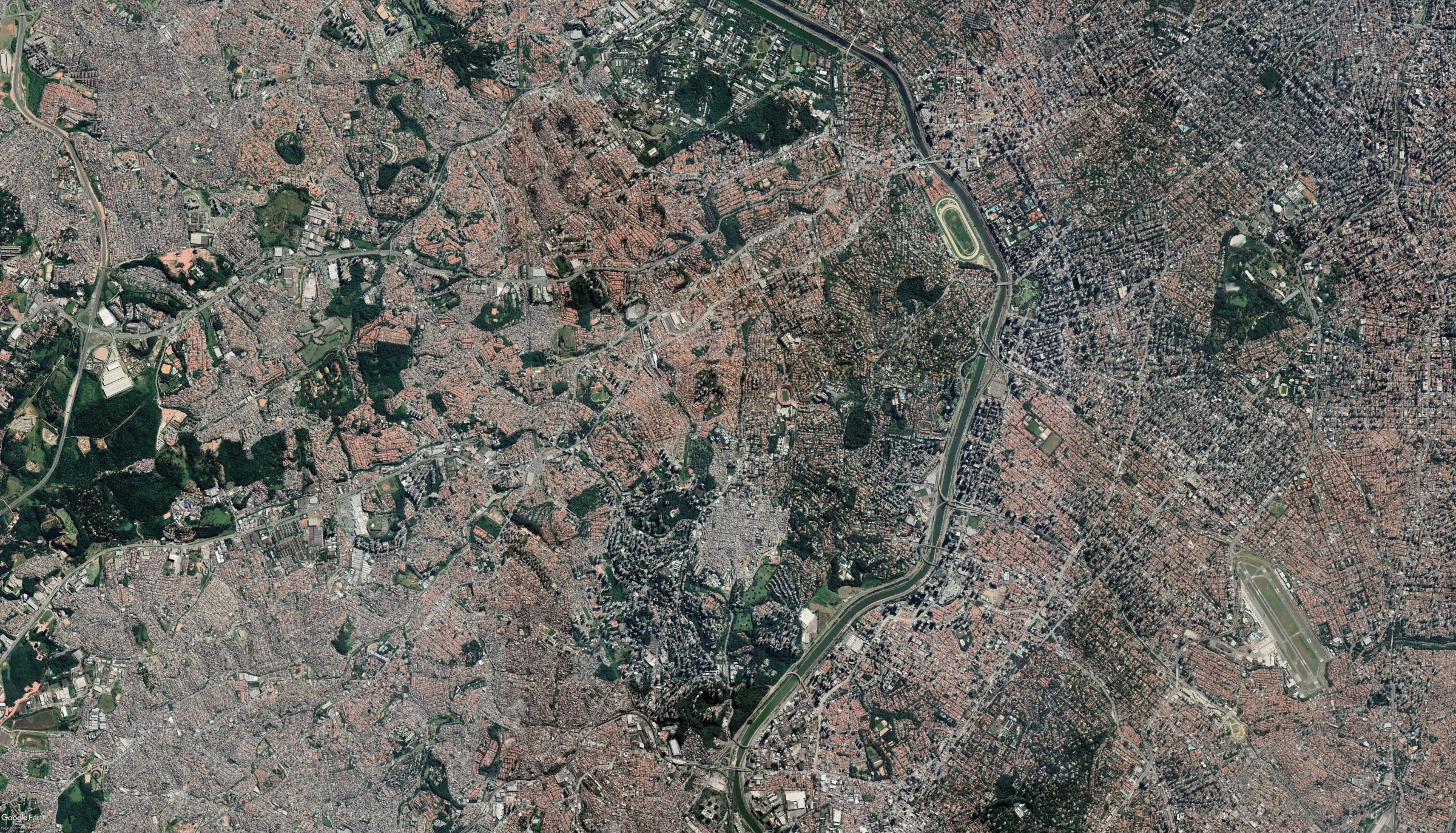 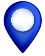 UR Jaguaré
São Paulo
5 Unidades Recuperadoras

Capacidade (5): 1560 L/s
Localização: São Paulo
Em operação (5): set/2022

Observação: As URs devem ser desmobilizadas quando a carga orgânica (esgoto) nos córregos for reduzida a níveis aceitáveis.
Osasco
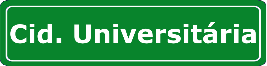 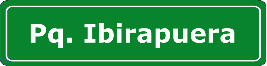 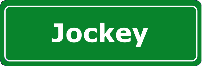 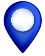 UR Antonico
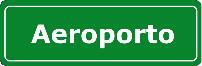 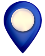 UR Pirajussara
Taboão da Serra
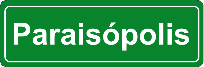 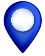 UR Água Espraiada
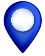 UR Cachoeira
URs| Principais Partes Interessadas
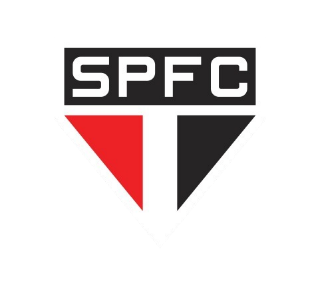 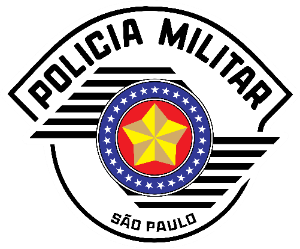 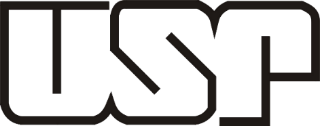 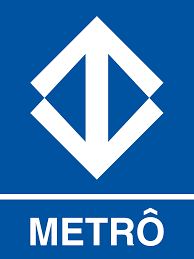 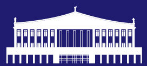 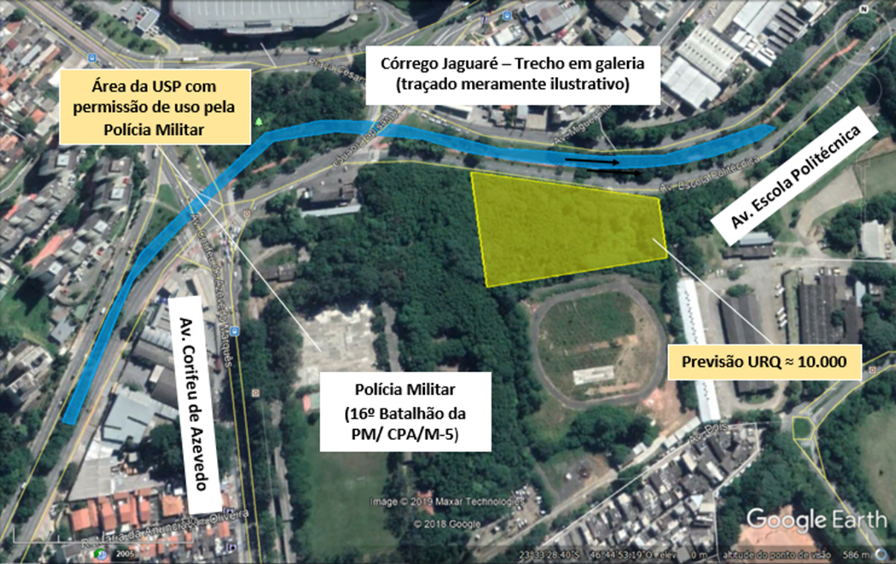 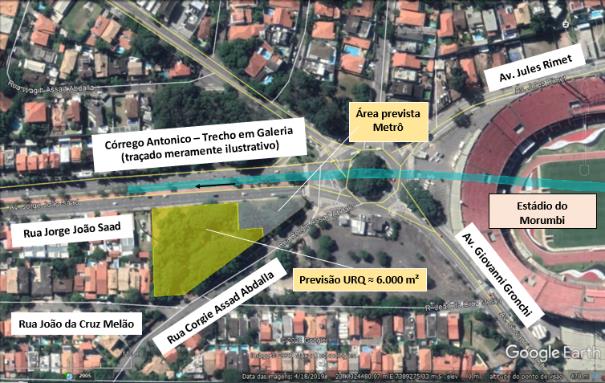 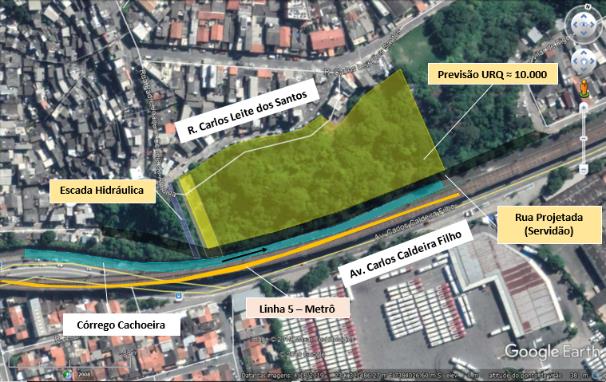 UR Antonico
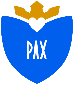 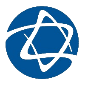 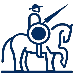 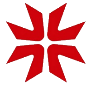 UR Jaguaré
UR Cachoeira
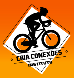 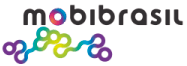 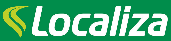 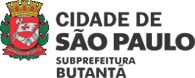 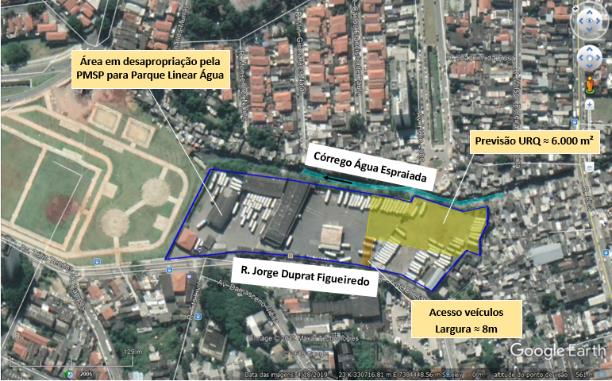 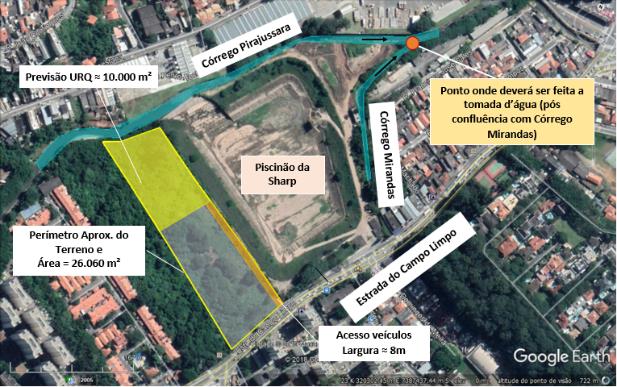 UR Pirajussara
UR Água Espraiada
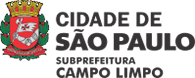 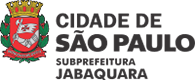 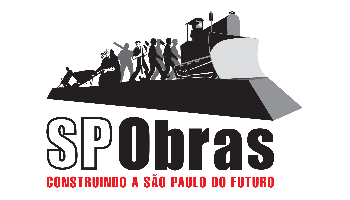 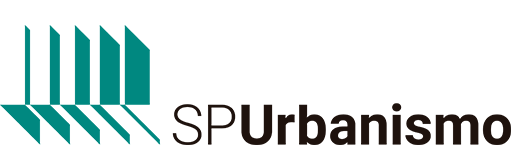 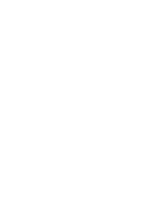 URs| Status Atual dos Contratos
3 contratos em andamento, com duração de 10 anos, cabendo à contratada a elaboração dos projetos, implantação e operação por performance;
Todos os contratos em fase de Licenciamento Ambiental, sendo que a UR Jaguaré  já possui Licença de Instalação;
Projetos das URs em desenvolvimento pelas contratadas;
Previsão de Operação Assistida para todas as URs no primeiro semestre de 2022.
URs| Um novo Rio Pinheiros é possível
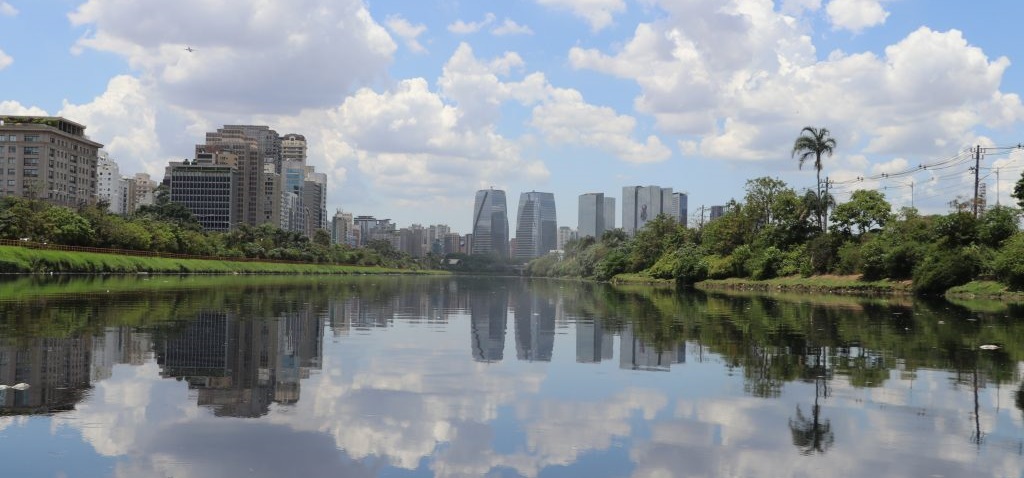